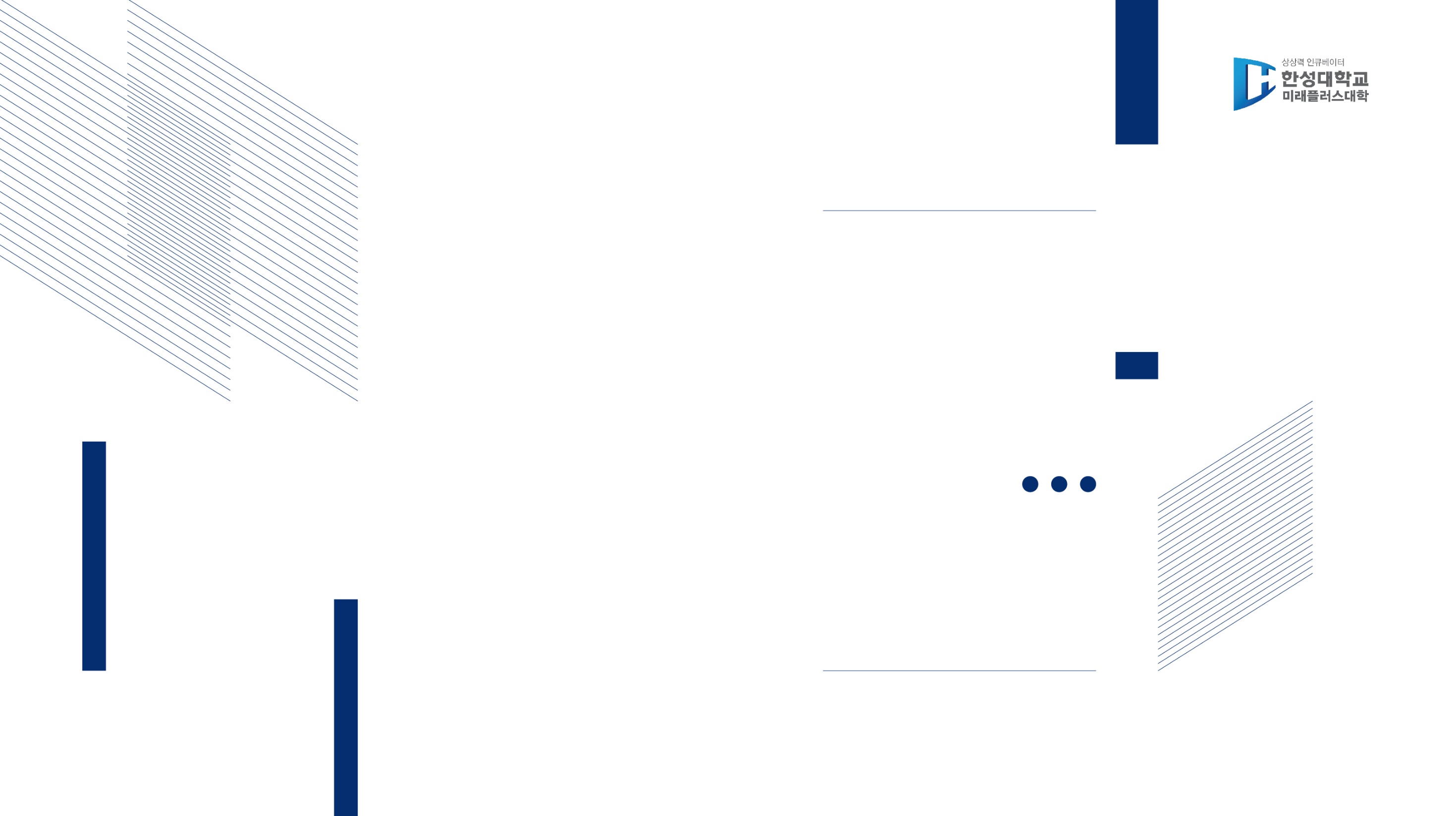 과목명
2차시. 차시명
○○○대학 ○○○ 교수
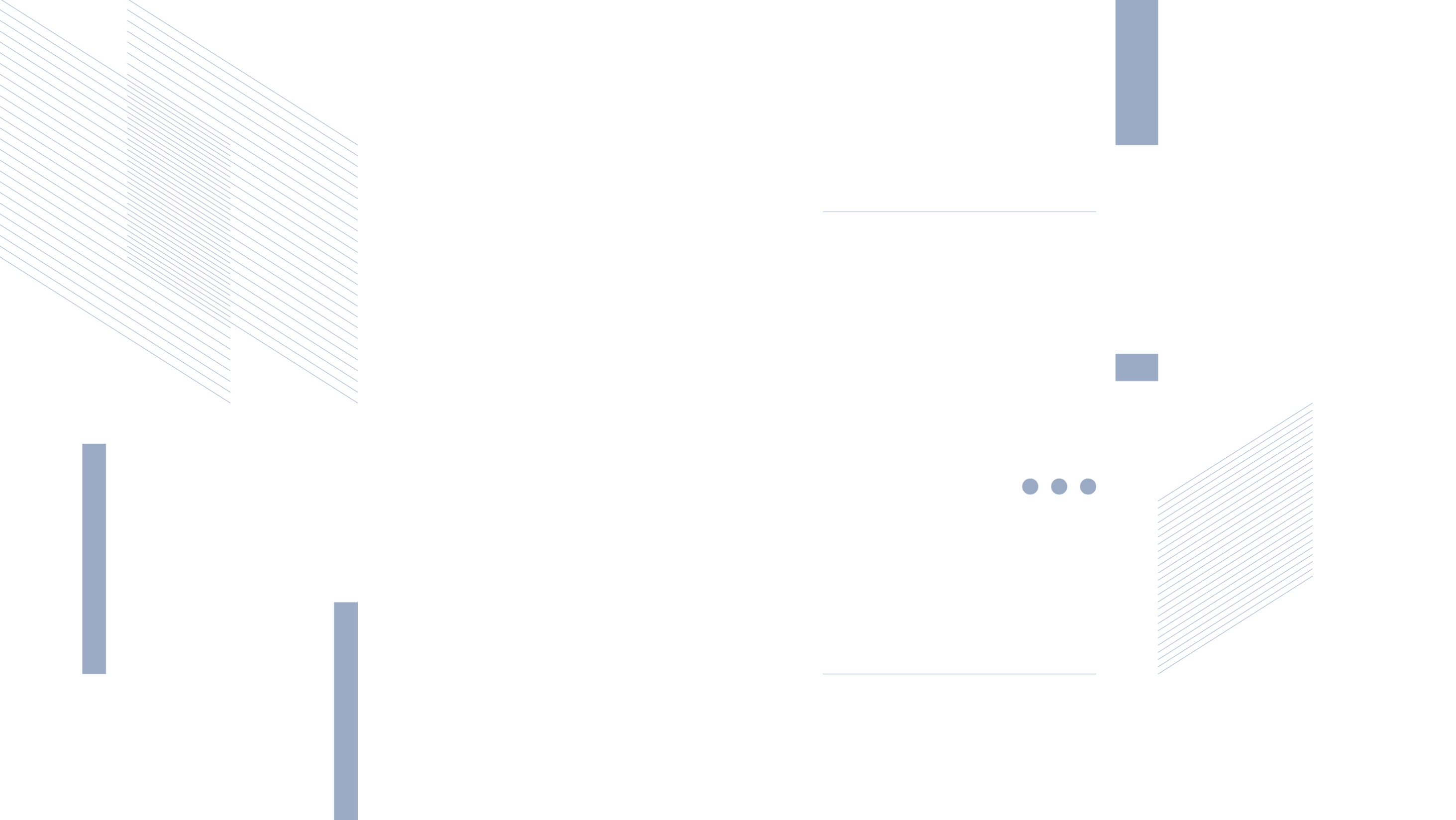 오늘의 학습
과목명 2차시
차시명
여러분은 왜 한성대학교에 오셨나요?
한성대학교 내 꿈을 키워줄 수 있을까요?
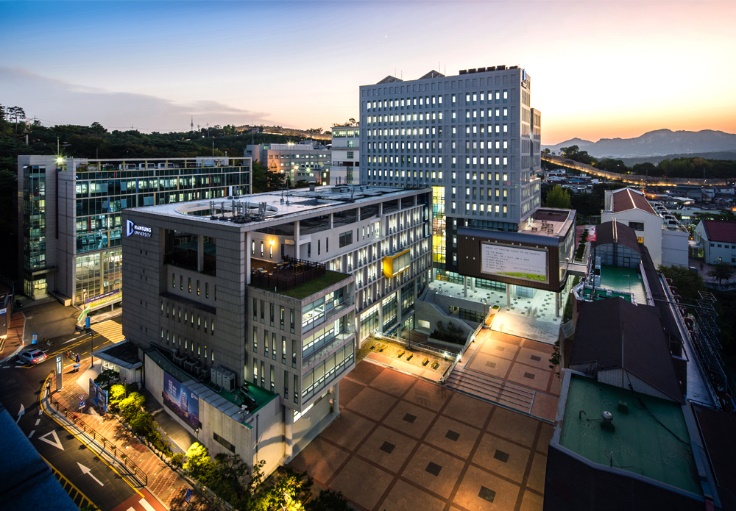 출처 :
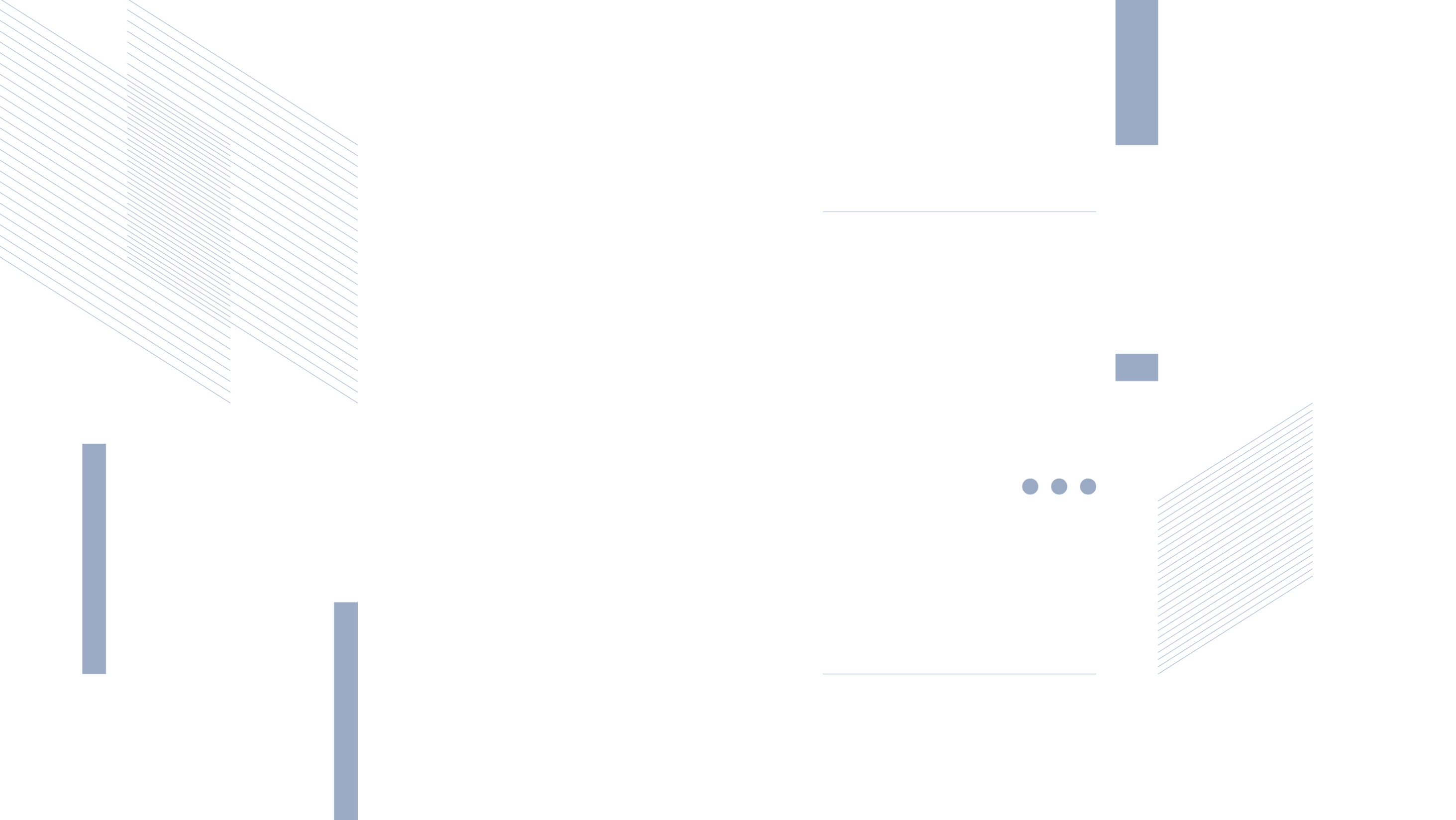 오늘의 학습
과목명 2차시
차시명
학습목표
목표1
목표2
목표3
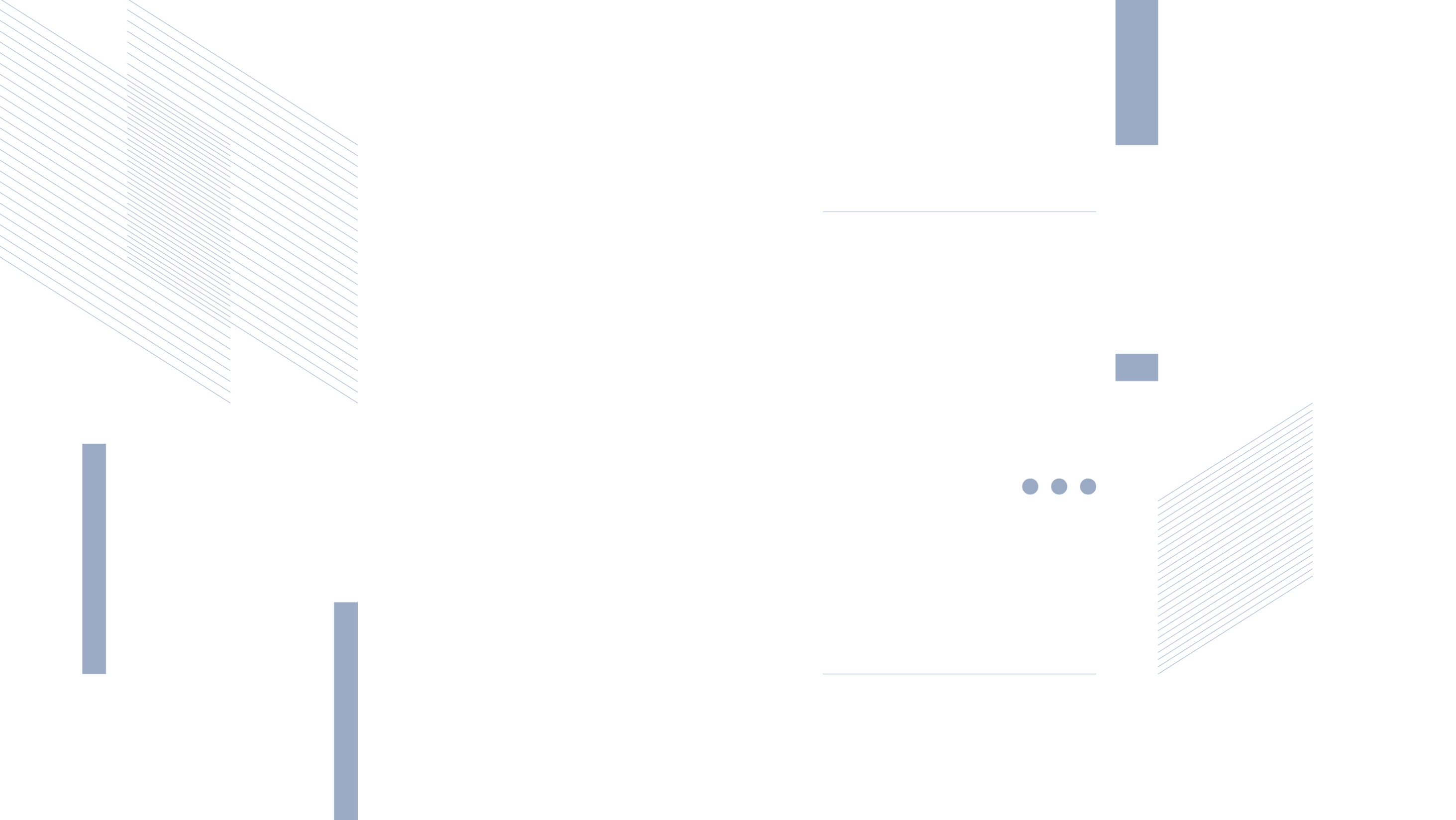 오늘의 학습
과목명 2차시
차시명
학습내용
내용1
내용2
내용3
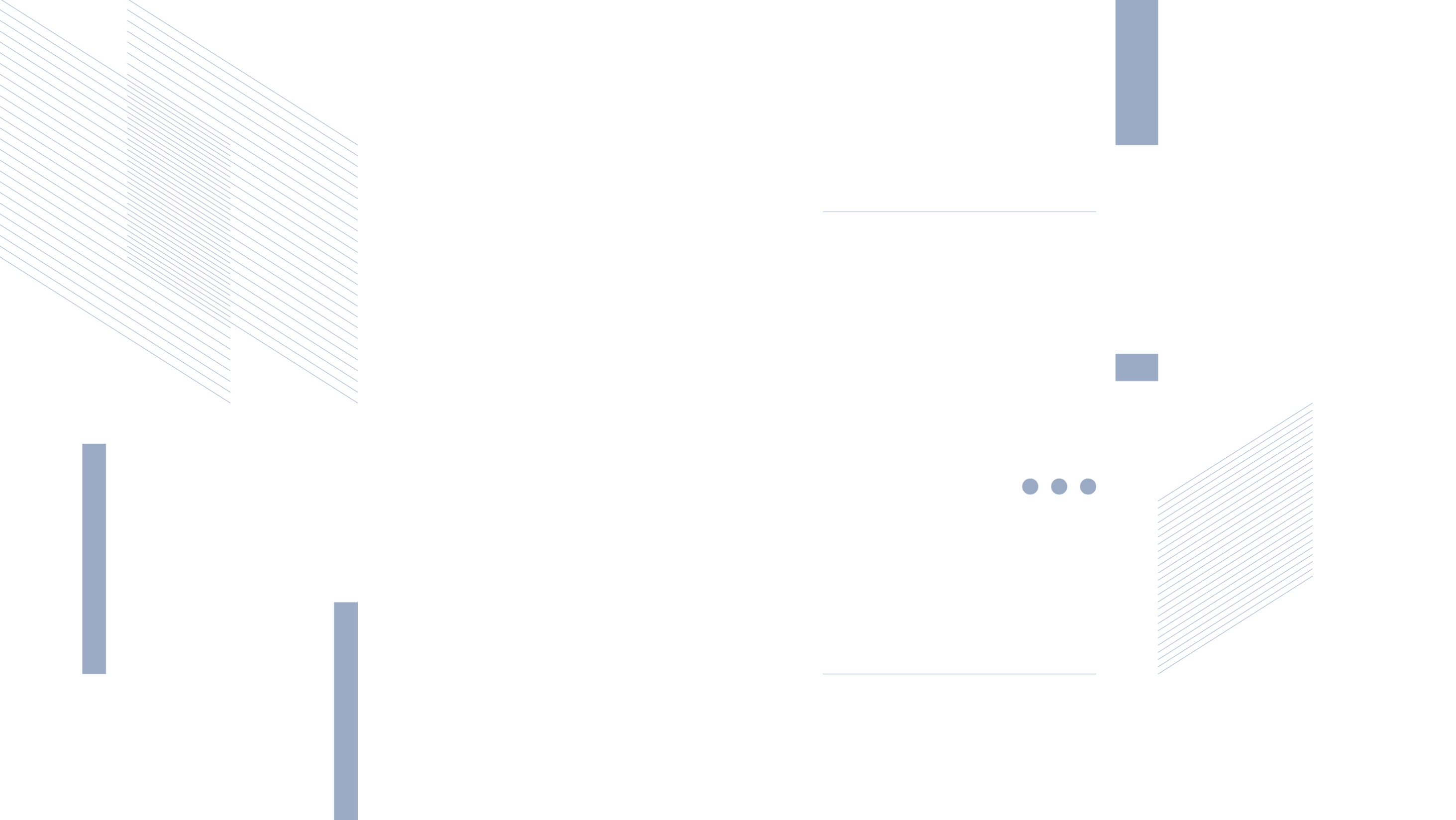 학습내용
1. 내용1
과목명 2차시
차시명
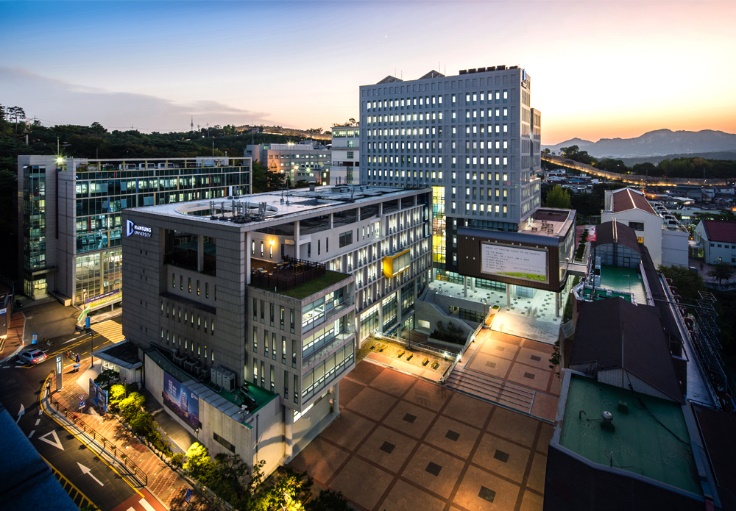 주내용1
주내용2
주내용3
부내용1
부내용2
부내용3
출처 :
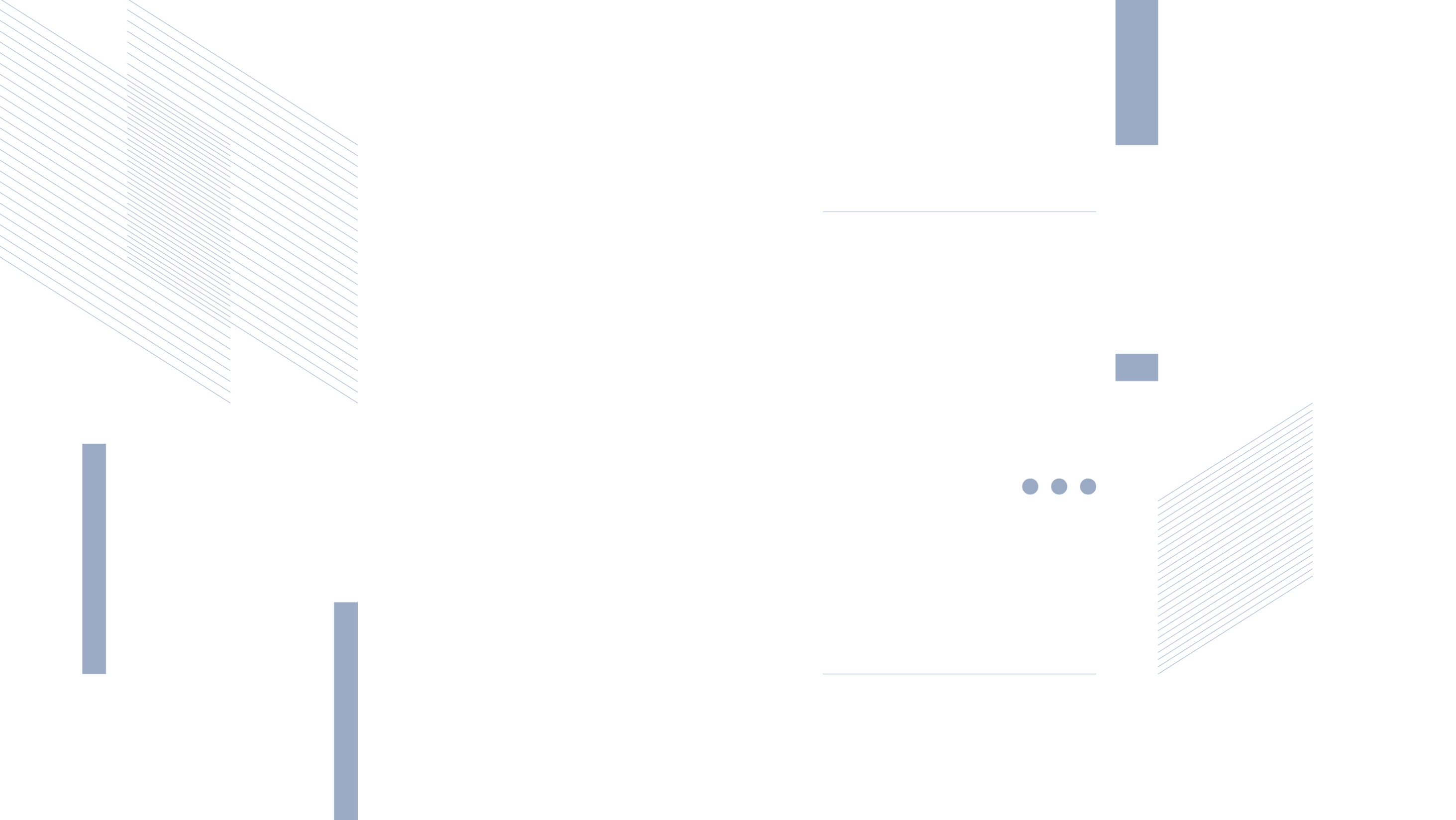 학습내용
2. 내용2
과목명 2차시
차시명
출처 :
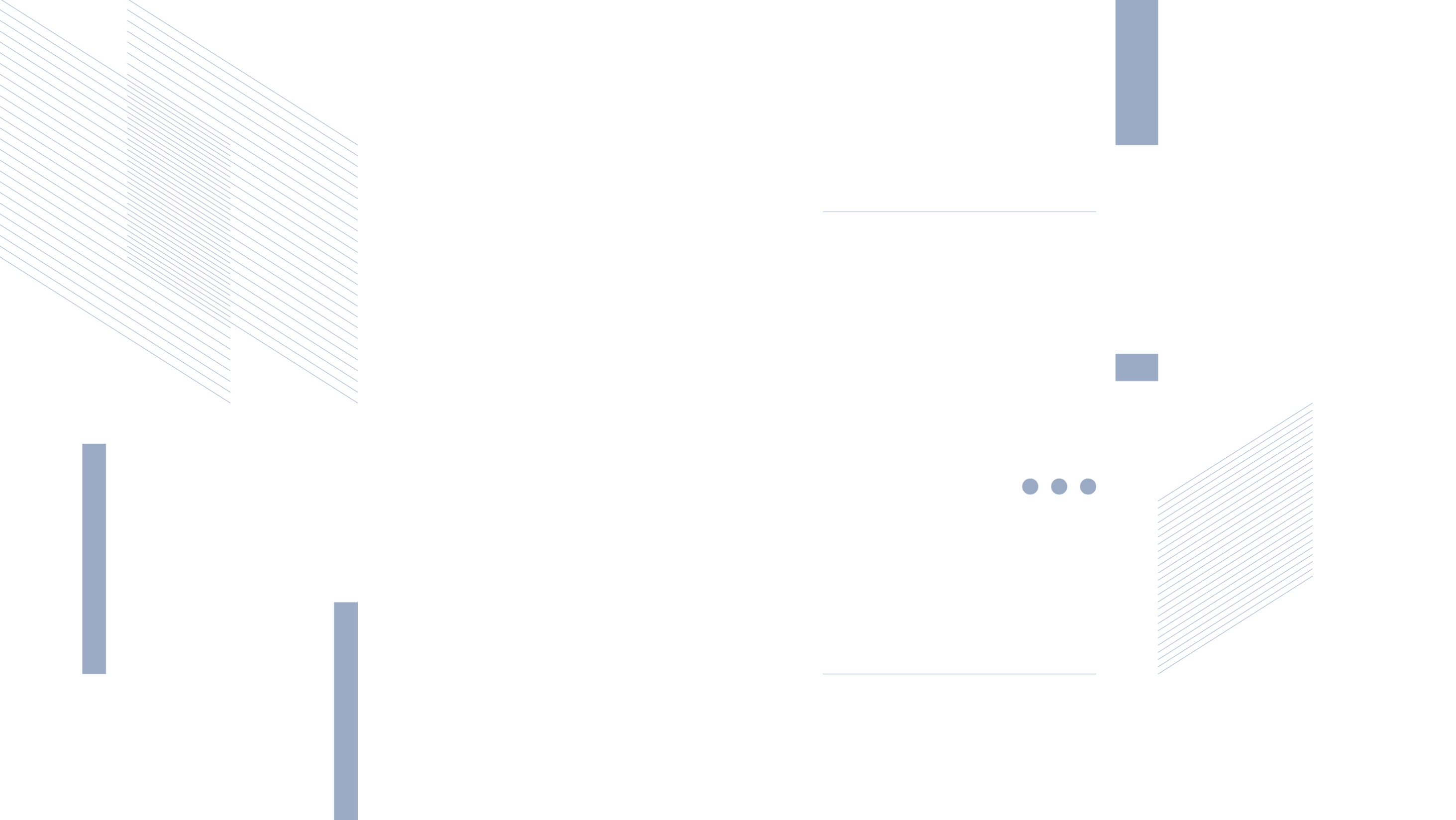 학습내용
3. 내용3
과목명 2차시
차시명
출처 :
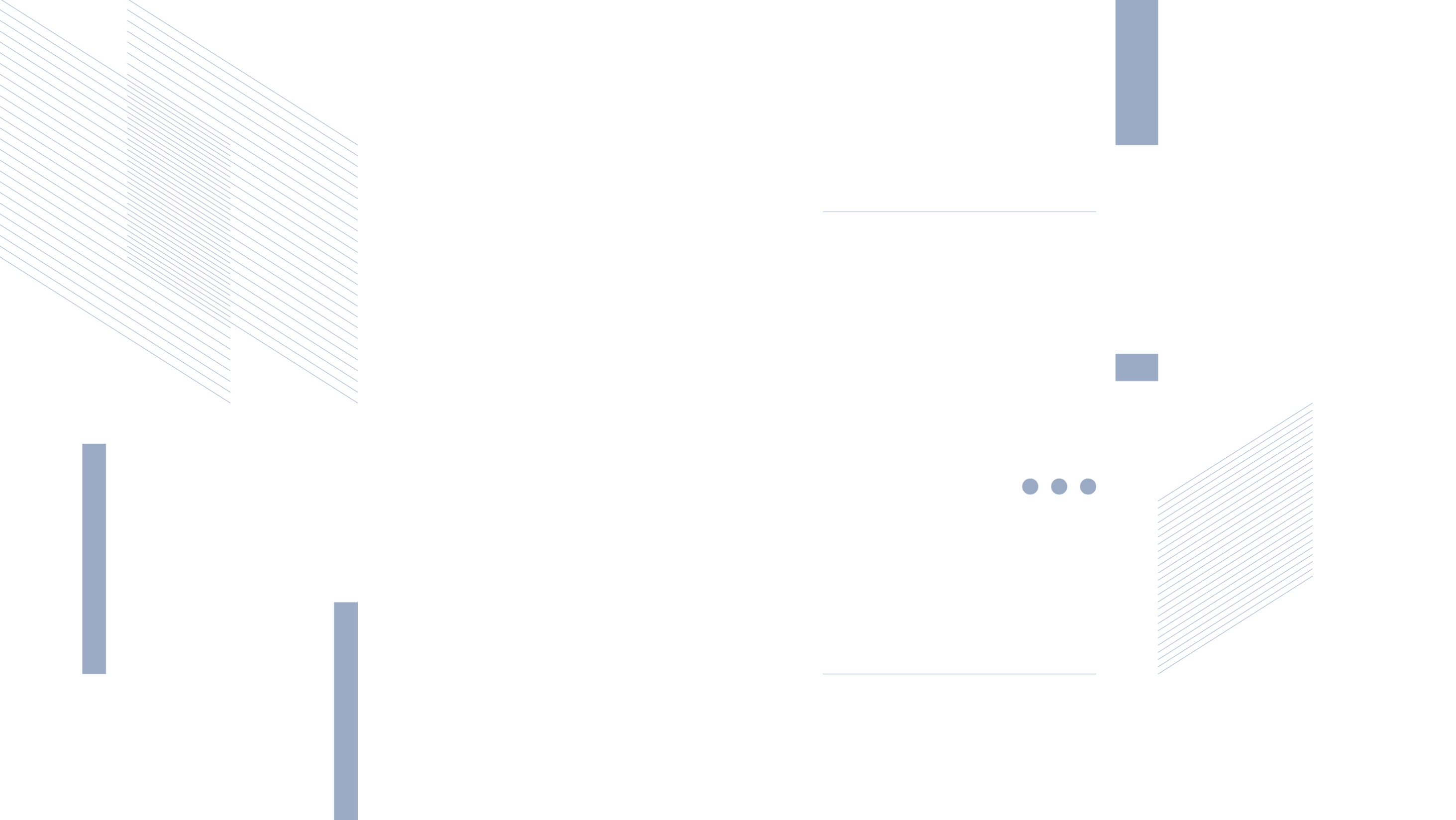 Quiz
대학생활길라잡이 1차시
한성대학교 소개
과목명 2차시
차시명
다음 중 ***에 대한 설명으로 맞는 것은? (       )
문제1.
①
②
③
④
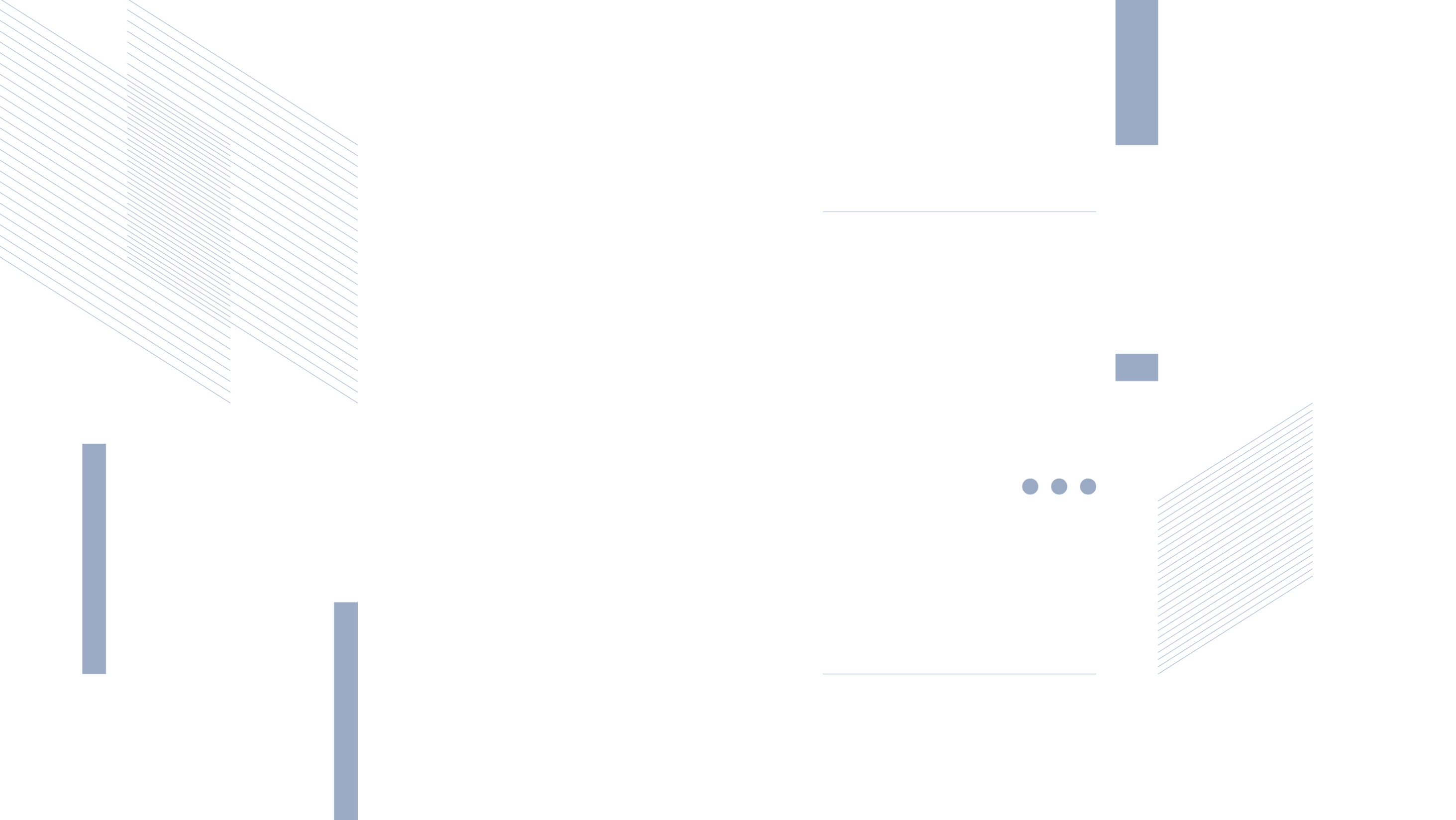 Quiz
대학생활길라잡이 1차시
한성대학교 소개
과목명 2차시
차시명
다음 중 ***에 대한 설명으로 맞는 것은? ( ① )
1. 정답
①
②
③
④
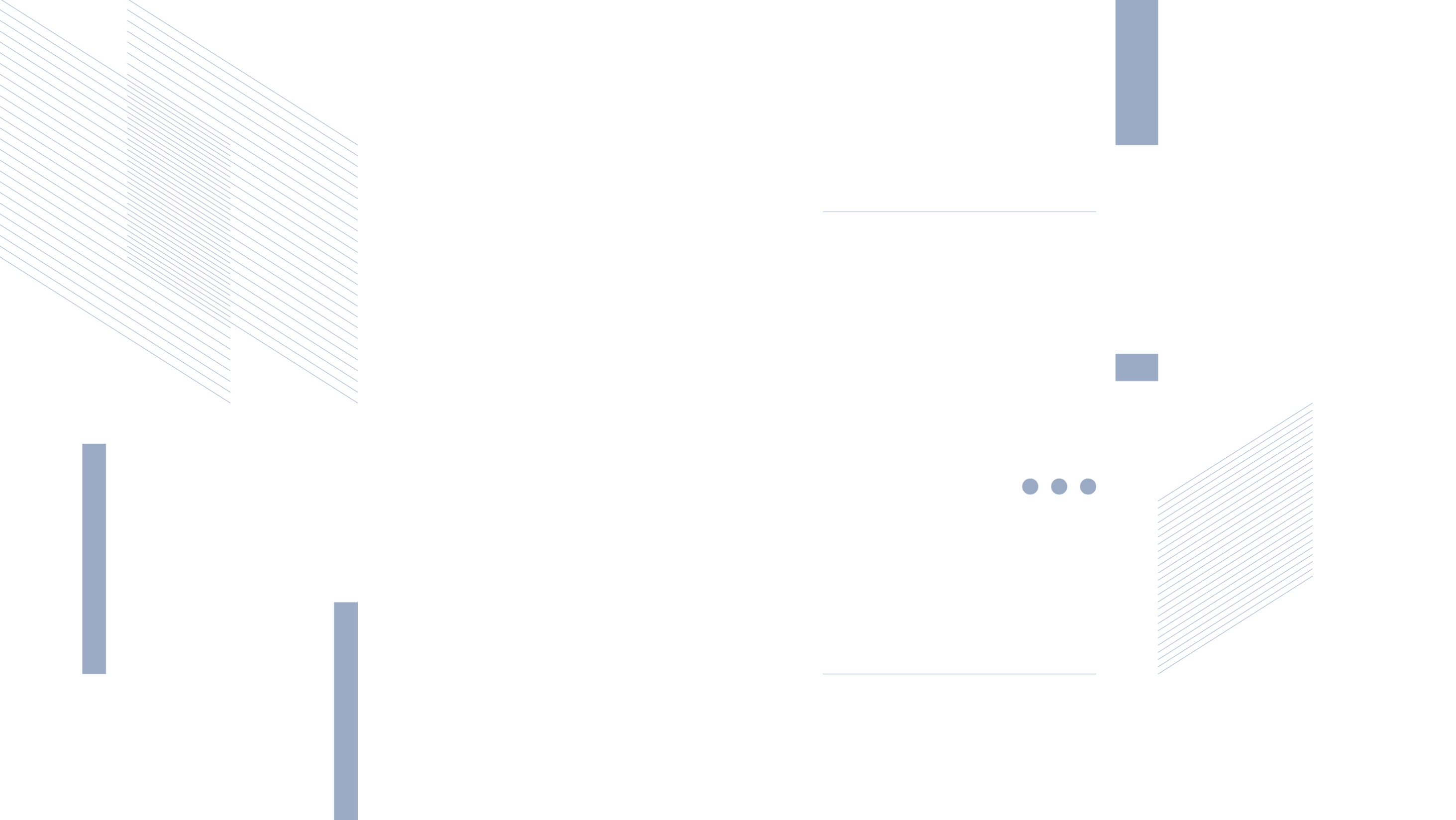 정리하기
과목명 2차시
차시명
간단하게 오늘 학습한 내용을 정리해 보도록 하겠습니다.
다음의 내용을 읽어 보세요.
정리하기
내용1
내용2
내용3
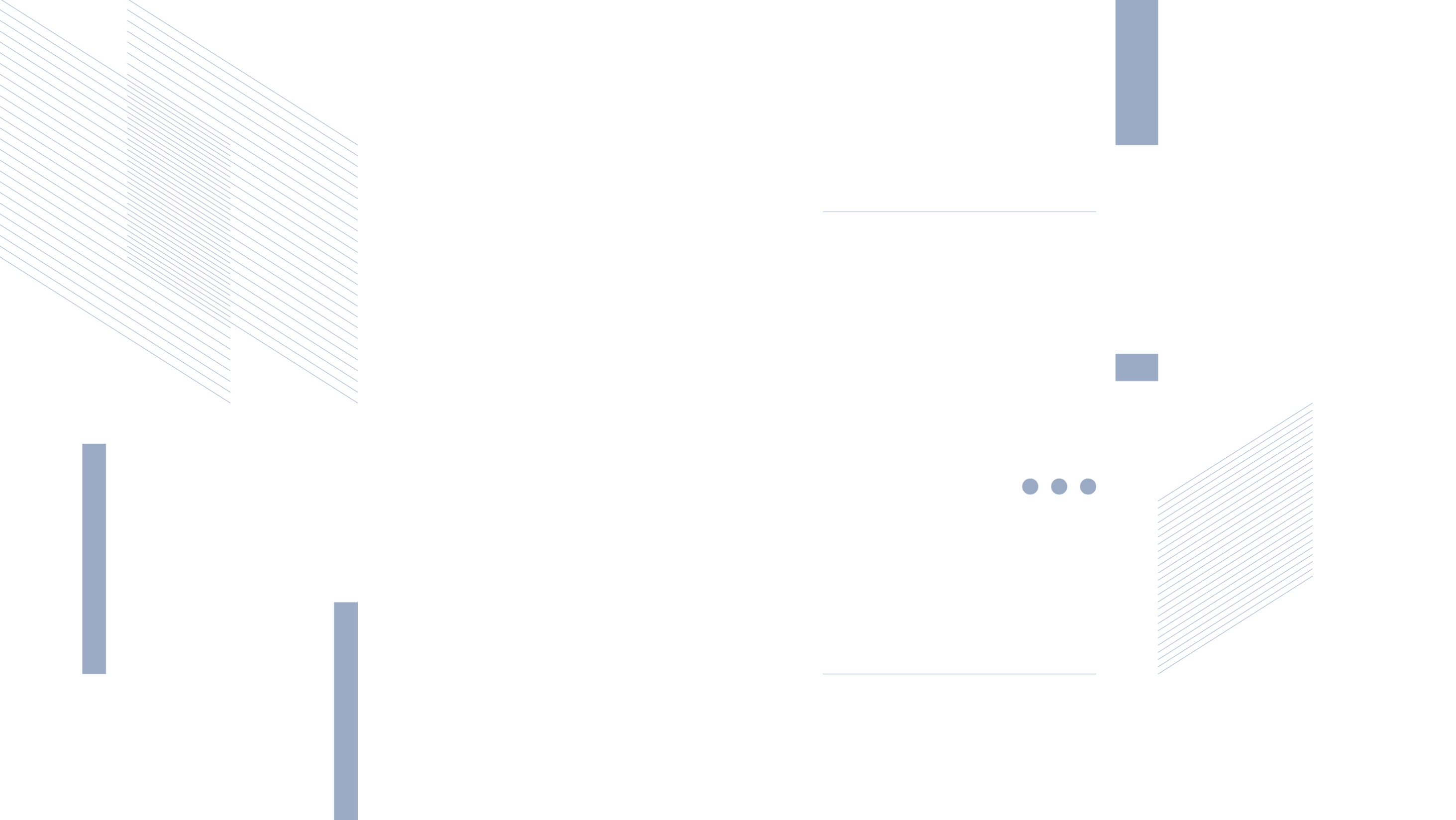 참고자료
과목명 2차시
차시명
참고자료01 
참고자료02
참고자료03